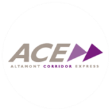 ACEforward
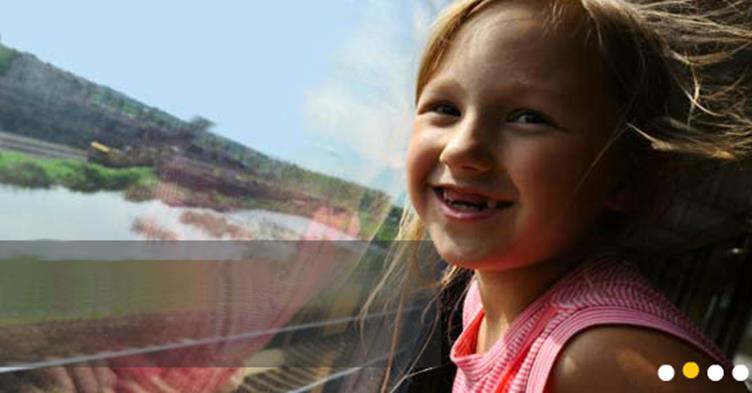 ACEforward
Stacey Mortensen
Executive Director
San Joaquin Regional Rail Commission
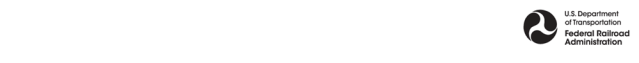 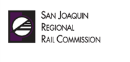 Rail Summit  April 29, 2015
[Speaker Notes: Dan - Introductions]
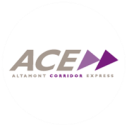 The New ACEforward Initiative
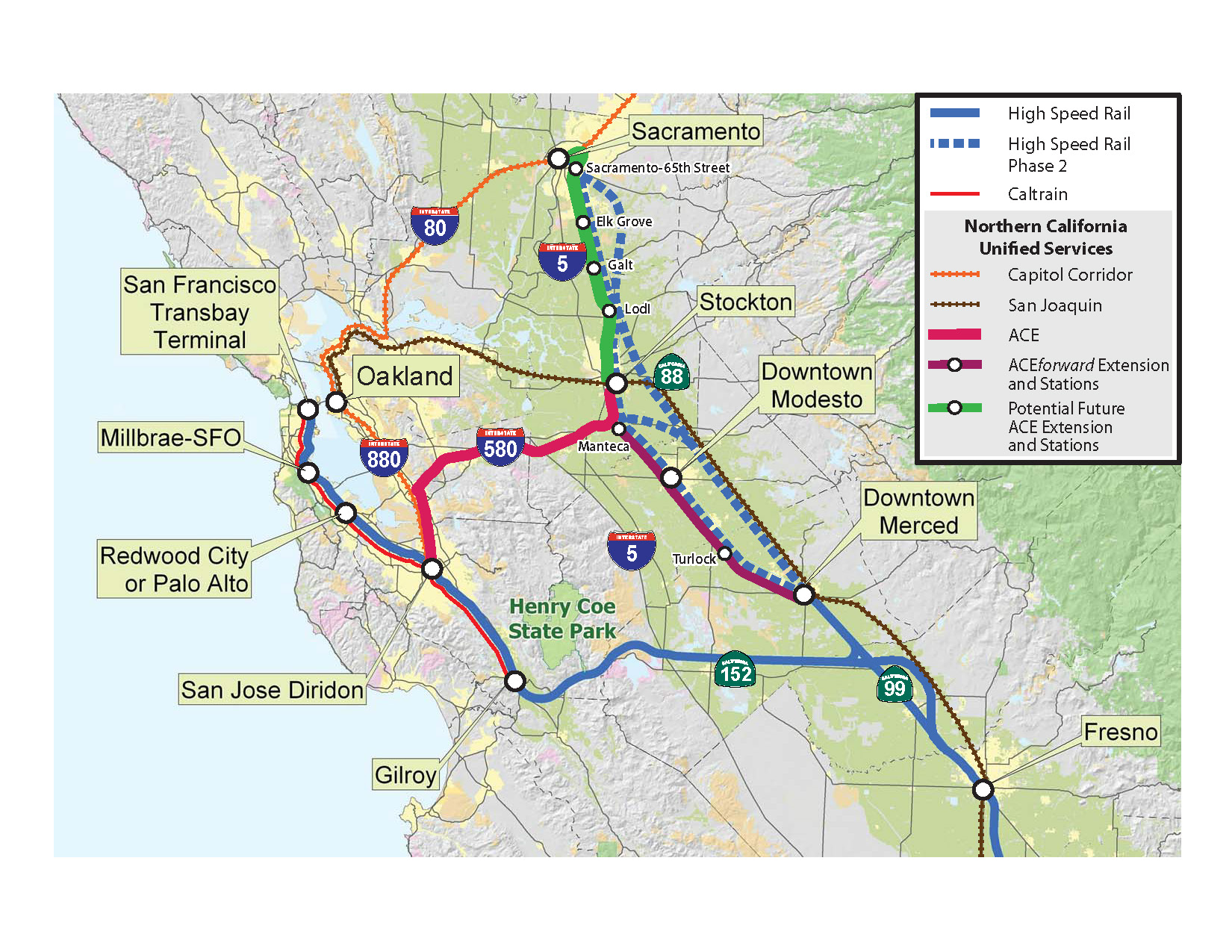 [Speaker Notes: Tell story of refined vision of corridor; how we got from one project to the next. We are making progress in this corridor. 
Initial work that started in 2008 under x premise; very big picture; very big project; now focusing on the near-term improvements to get started. Zooming into fundable local improvements; doesn’t preclude the long-term vision, but now focusing on the near-term. The prior work effort was looking at a wholly new train line through this corridor. With what we learned in our studies, shaped the new project. 

Start with map that shows the ultimate 10 years out, showing ACE going to Modesto and Merced 

Then show existing]
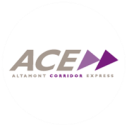 ACE Train – Niles Canyon Area
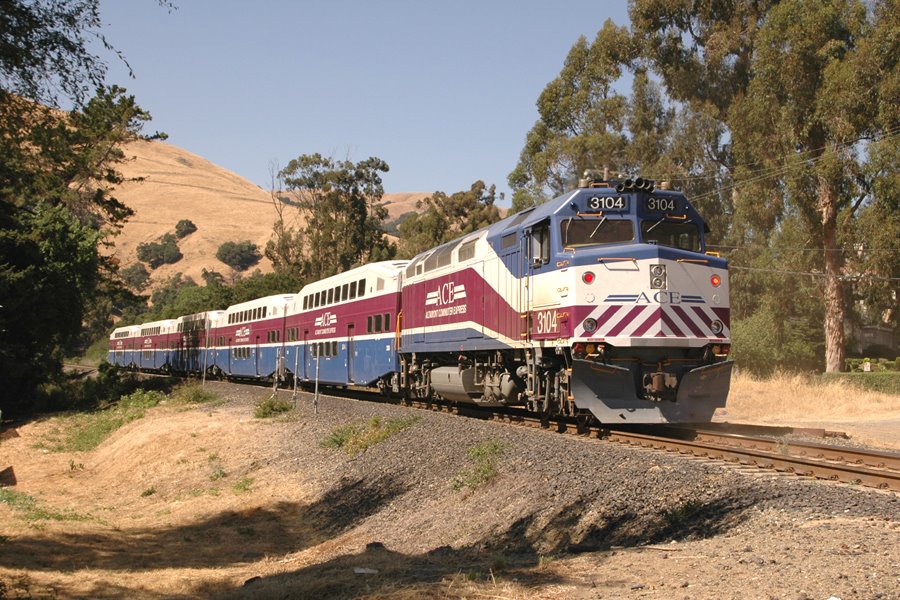 [Speaker Notes: Lathrop/ Manteca]
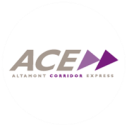 Current ACE - 2014
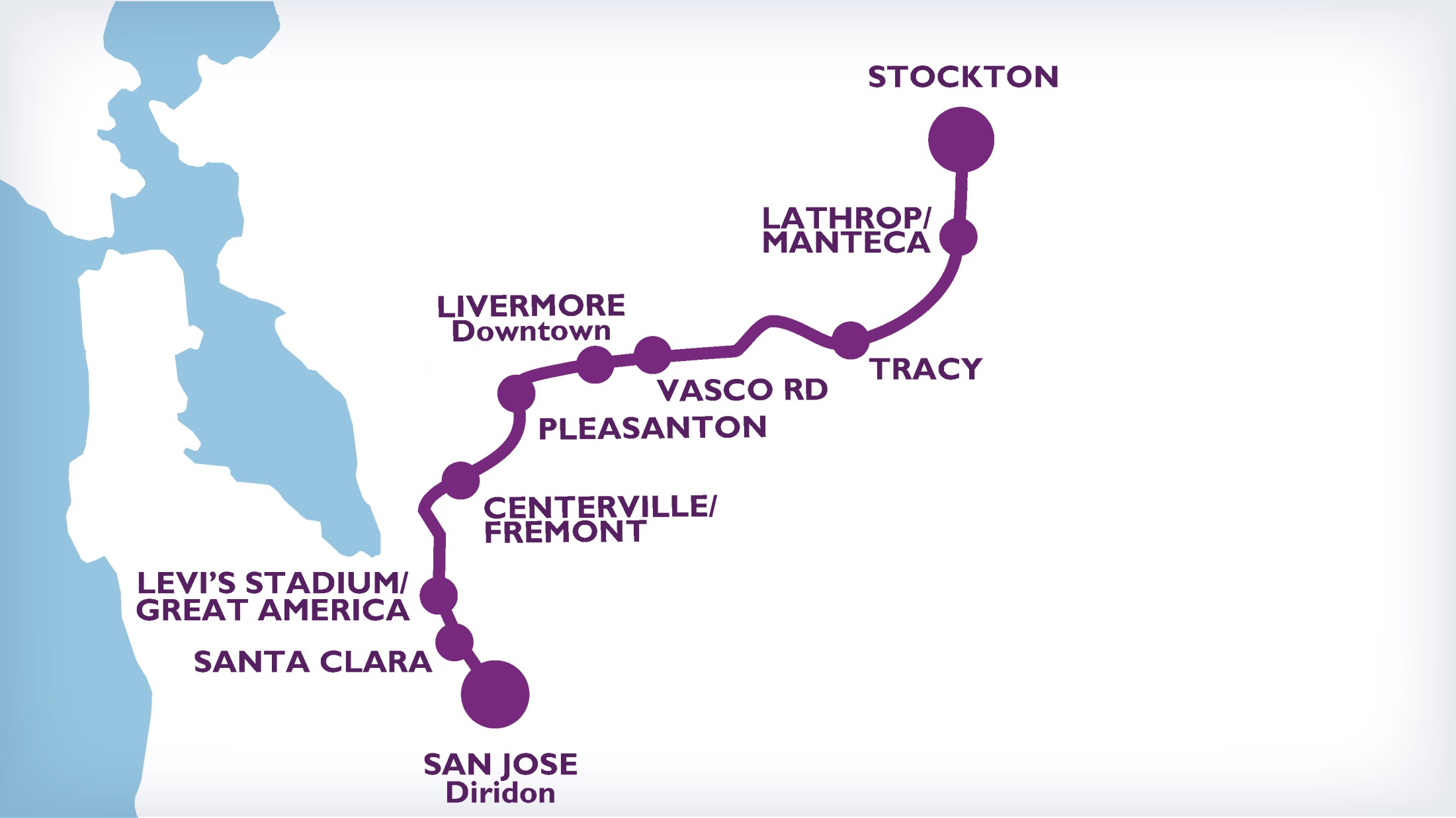 [Speaker Notes: Lathrop/ Manteca]
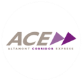 ACEforward Project Goals 5-year plan – 2018
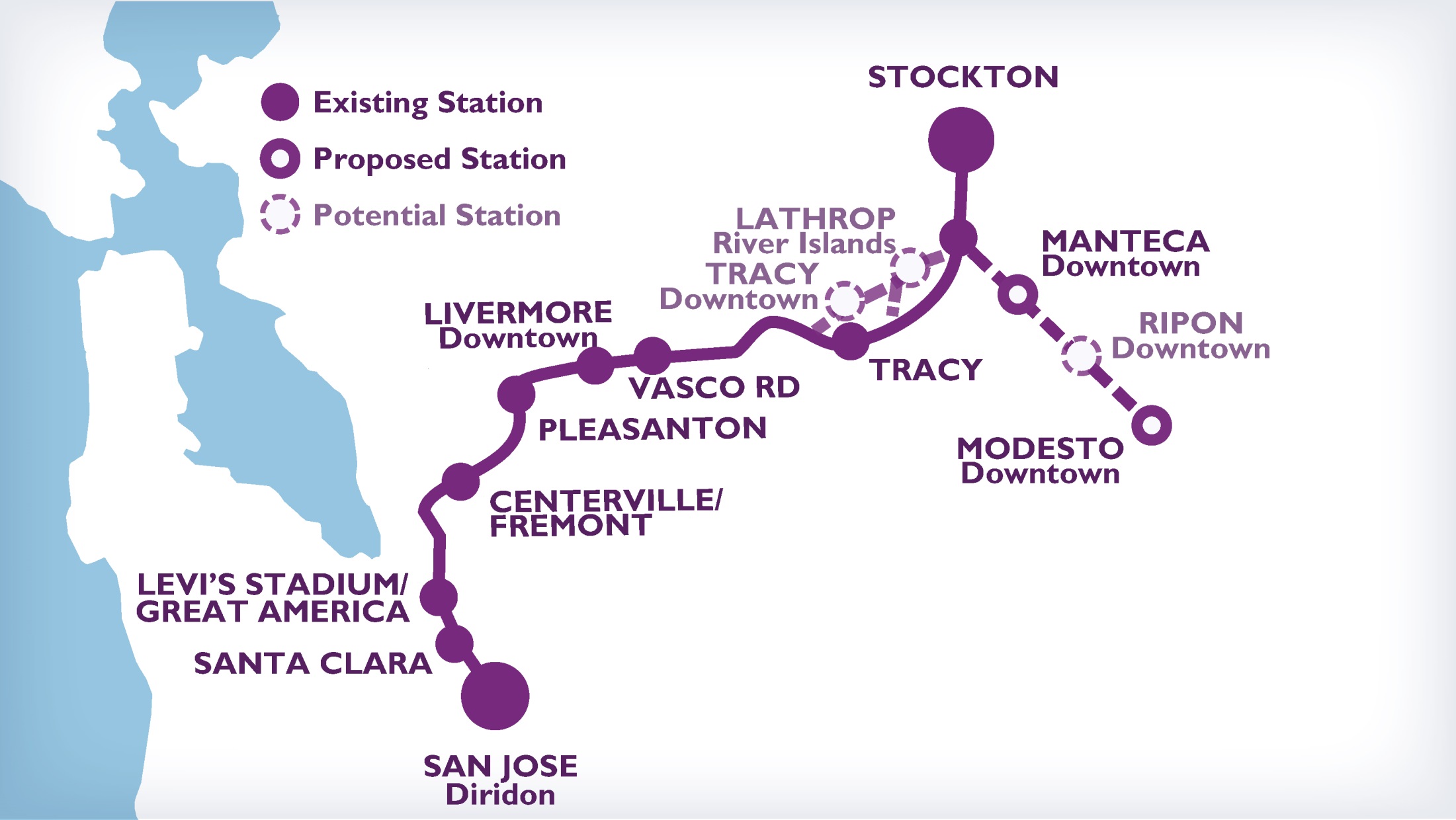 Stockton - Modesto
Extension to Modesto
Altamont Corridor
Safety & Operational Improvements
Increase Service to 6 Daily Round Trips
[Speaker Notes: Levi’s Stadium/ Great America]
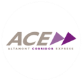 ACEforward Project Goals Ten-Year Plan - 2022
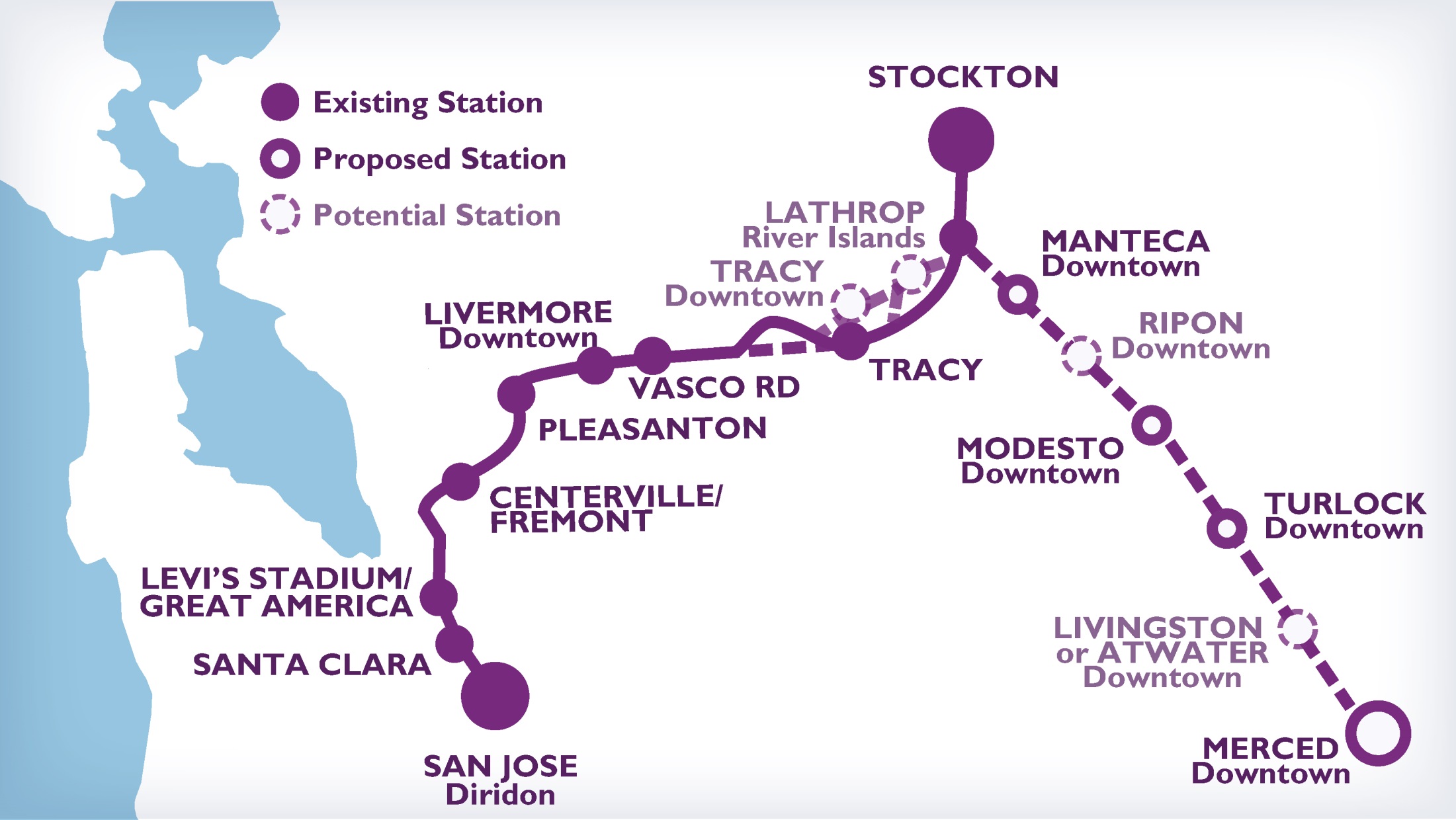 Stockton - Merced
Extension to Merced
Altamont Corridor
Increase Service to 10 Daily Round Trips
[Speaker Notes: Levi’s Stadium/ Great America]
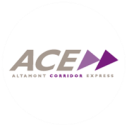 San Joaquin Valley Alternatives
Manteca: Main Street/Moffat Blvd
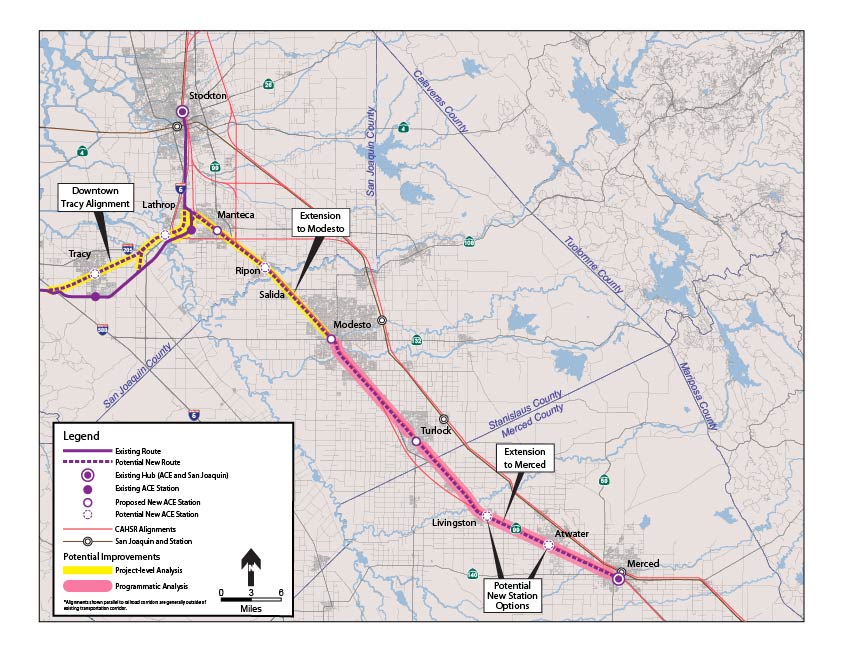 River Islands:
Commerce Blvd/ Employment Center
Ripon: 
Main Street/ 2nd Street
Kiernan Avenue
Modesto:
I - K Streets
Turlock: Main Street
Tracy:
E. Sixth Street/ N. Central Ave.
Atwater:  N. Winton Way/ Atwater Blvd
Kiernan Avenue
Merced: MLK – G Street
Proposed HSR Station
Livingston: Main Street
[Speaker Notes: Initial Alternatives:
Grade Crossing Improvements 
Safety
Noise Mitigation
Options for extension to Modesto and Merced
Additional track within UPRR
Stations
Alternatives to increase service to 6 daily round trips (San Jose – Stockton)
Grade separations
Sidings
Tunnel at Altamont Pass Summit (time savings as it straightens route)
Options for connecting with BART
Union City
Livermore]
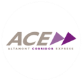 ACEforward – Ridership Forecast – Merced Extension
No-build ridership forecast to increase by more than 25% by 2025
The highest long-term annual ridership could be up to 5.9-million riders, an increase of more than more than 340% compared to today’s usage
5.9
2.25
1.33
14
[Speaker Notes: Update slide numbering.

Add numbers to top of the bars (1= grey 2015, 2= blue 2020, 3= purple 2025)

2025 Ranges:
6 Daily Round Trips (Extend to Modesto) 
	Low = 2 trains Modesto, 4 trains Stockton
	High = 6 split trains Modesto and Stockton

10 Daily Round Trips (Extend to Merced)
	Low = 6 trains Merced, 4 trains Stockton, weekend service, no HSR, no BART
	High = 8 split trains Merced and Stockton, plus 2 Stockton, with weekend service, HSR and direct BART connection at Greenville Road]
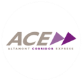 ACEforward – Station Activity Level
15
[Speaker Notes: Low = 6 trains Merced, 4 trains Stockton, weekend service no HSR, no BART]
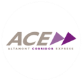 ACEforward – Station Activity Level
16
[Speaker Notes: High = 8 split trains Merced and Stockton, plus 2 trains Stockton, with weekend service, HSR and direct BART connection at Greenville Road]
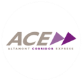 Altamont Corridor Capital Improvements
1 – Extension to Ripon
2 – Capacity and grade crossing improvements Stockton – San Jose section       & maintenance facility expansion
3 – Extension to Turlock
4 – Capacity improvements Stockton – San Jose section
Approx.  $11.0M/mi
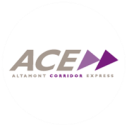 ACEforward Schedule
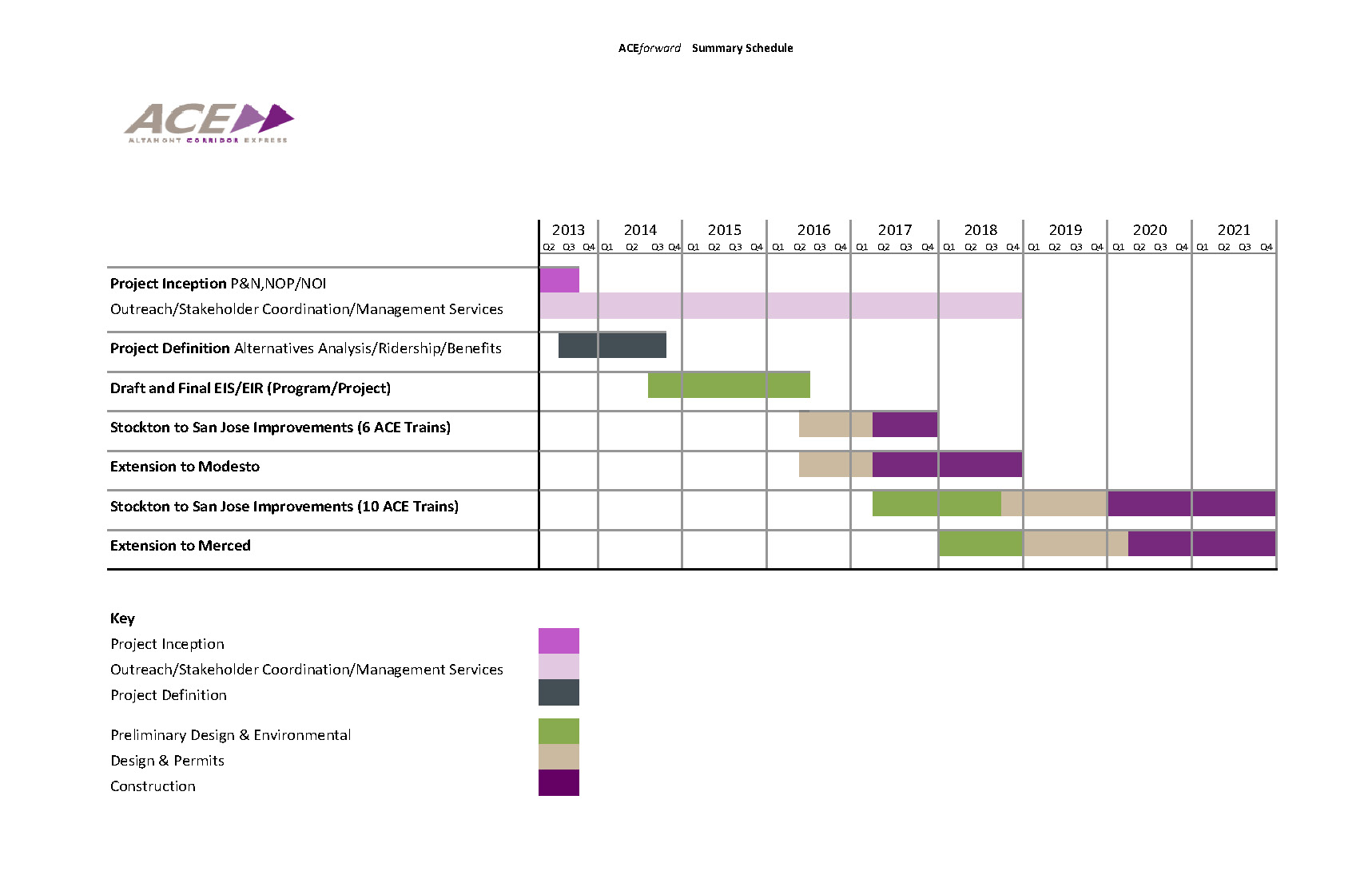 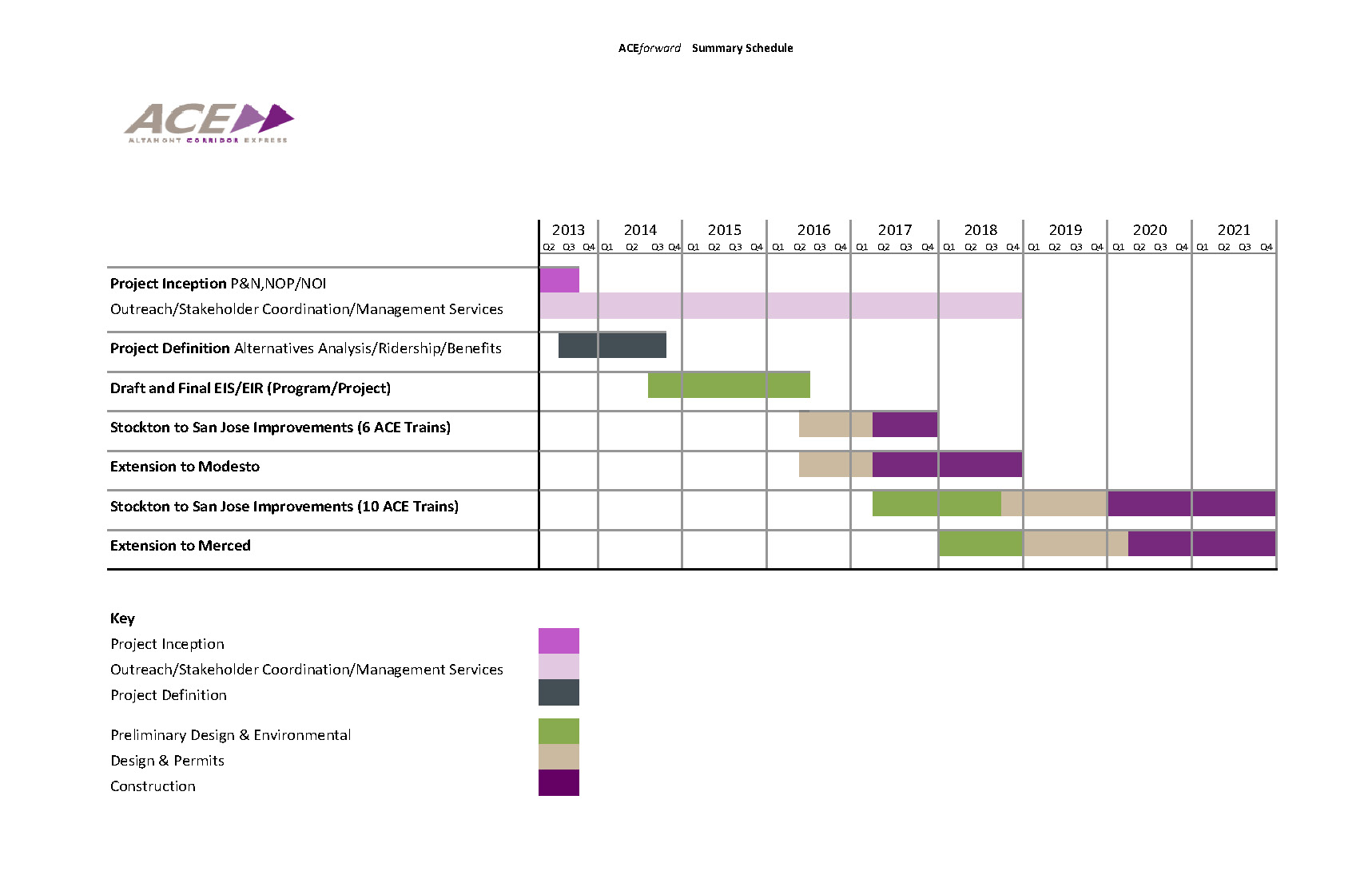 [Speaker Notes: Talk about this as 10-yr plan]
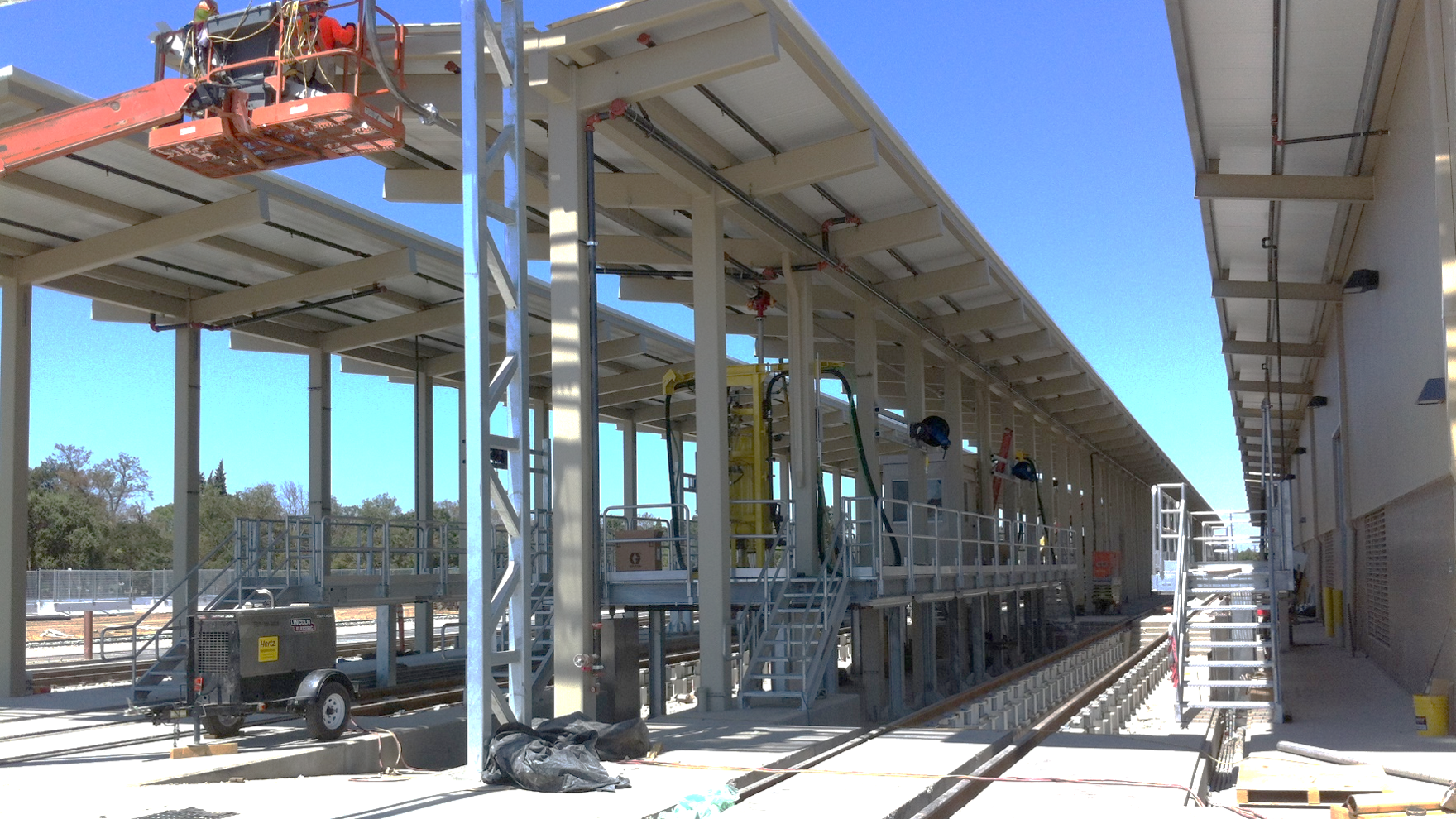 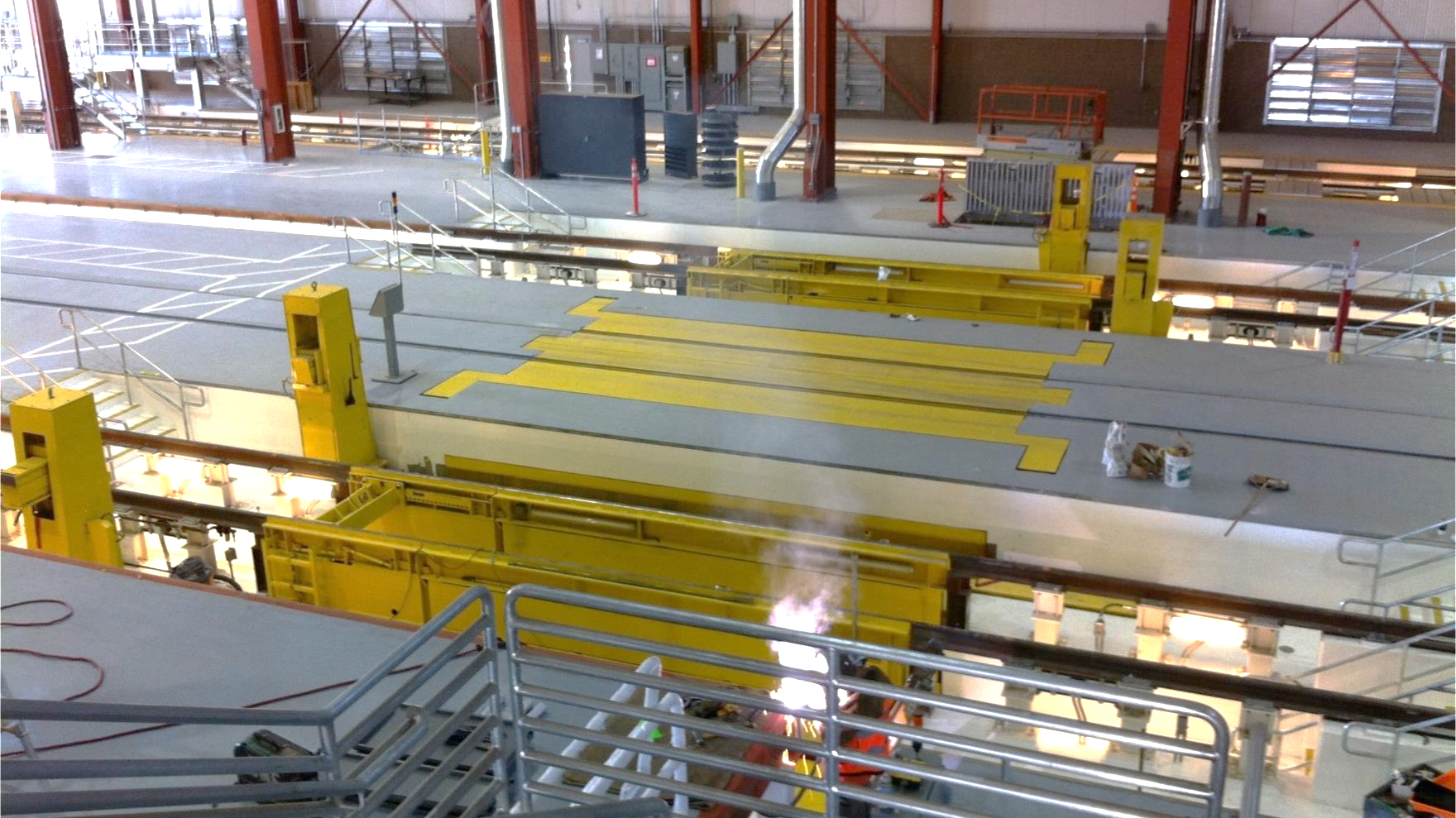 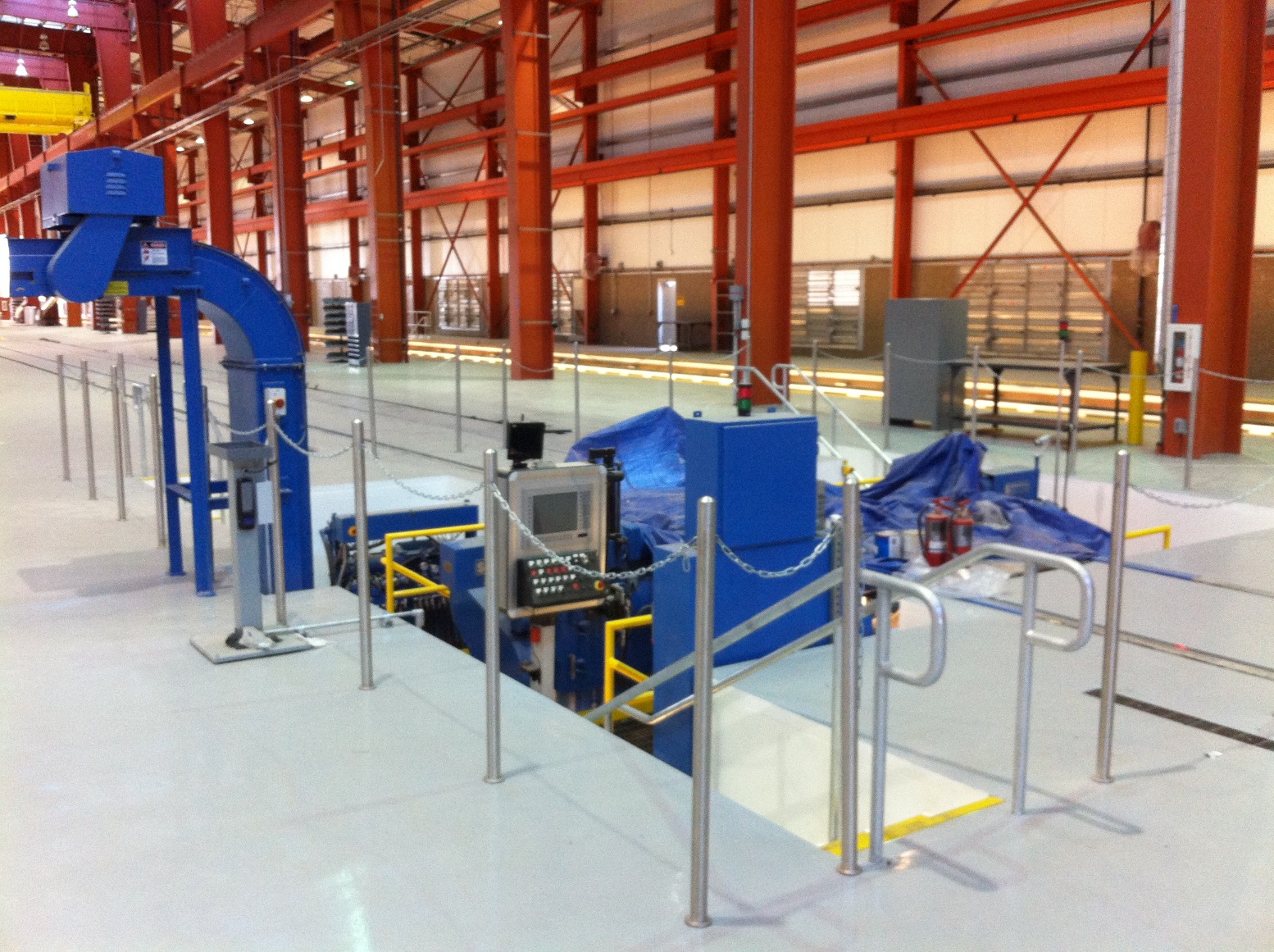 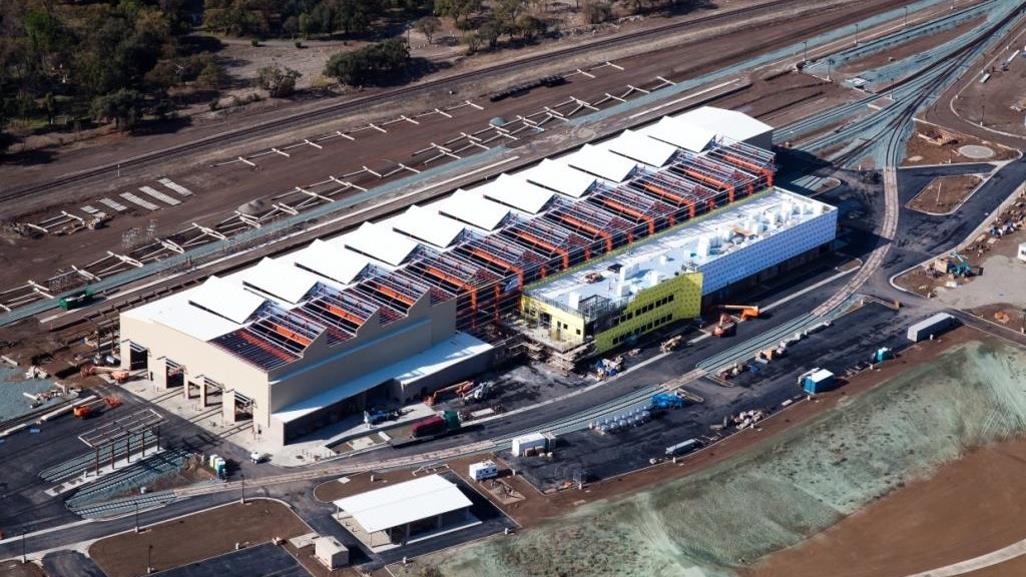 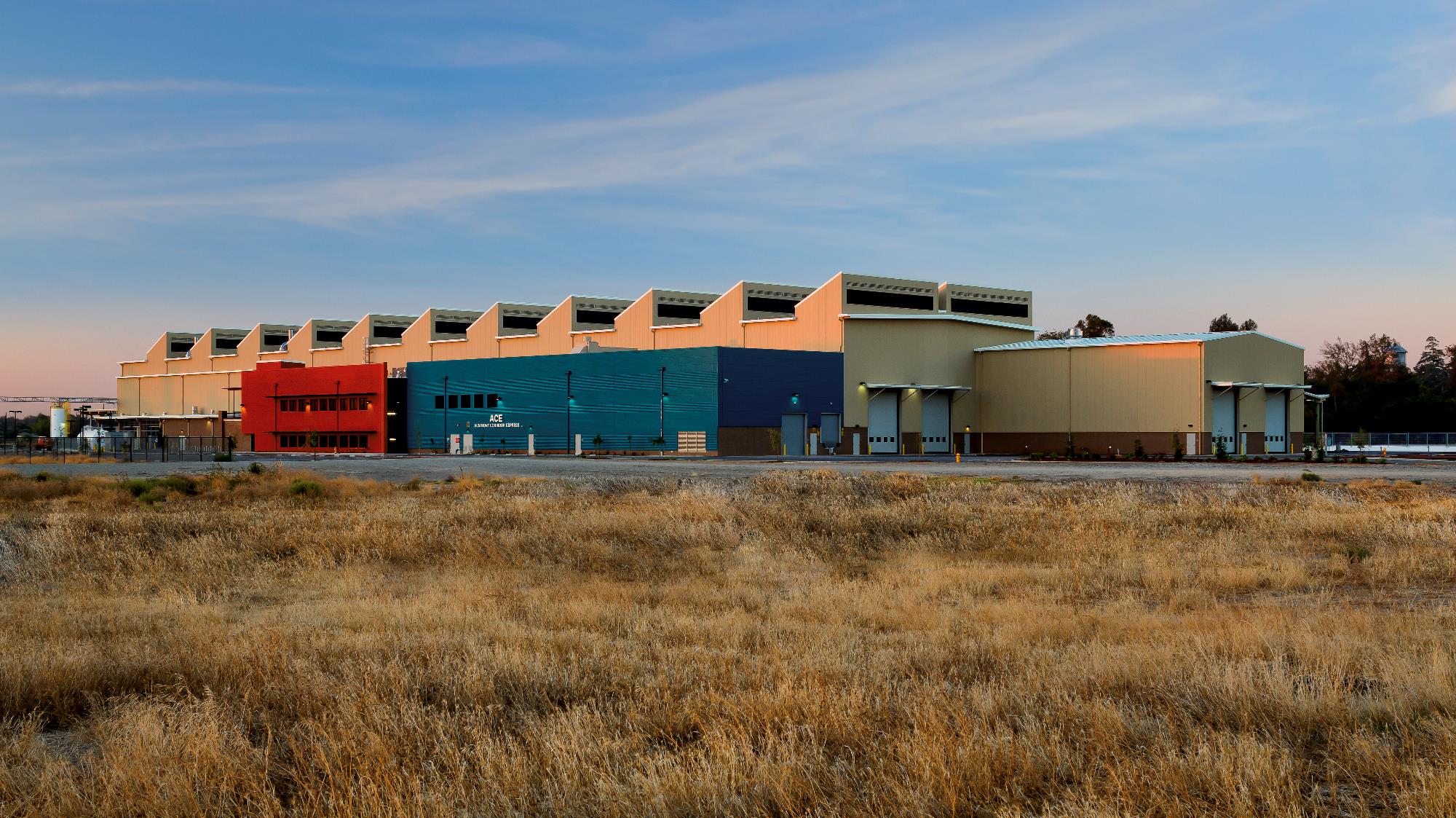 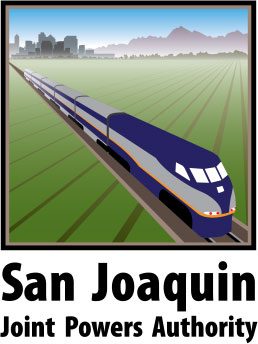 Rail Summit April 29, 2015
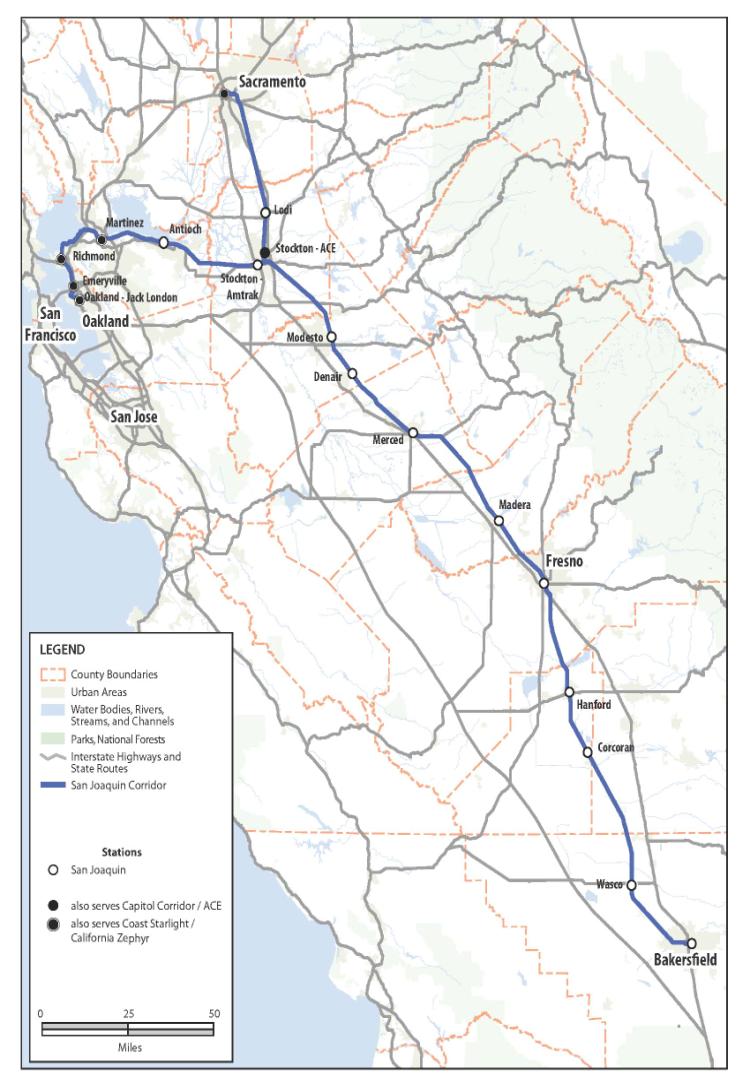 San Joaquin Service
364 miles
11 counties
17 stations
6 daily round trips
4 Oakland – Bak
2 Sac – Bak
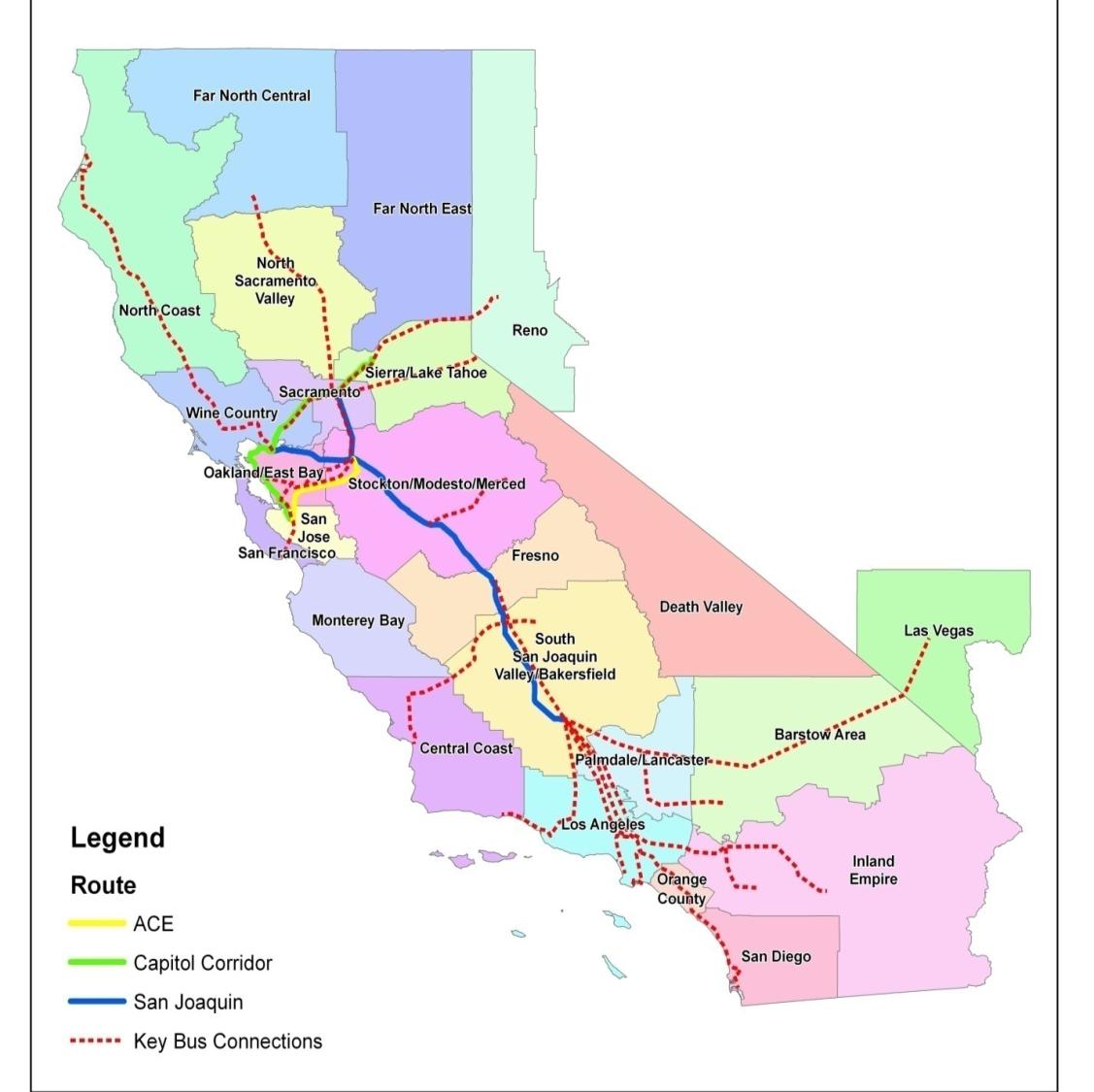 [Speaker Notes: The extensive network of dedicated Amtrak Thruway buses connecting with the San Joaquin is critical to the performance of this service.  
Thruway bus service connections in Bakersfield,  Sacramento, Stockton, Oakland, Emeryville, Martinez, Merced, and Hanford
Caltrans contracts with Amtrak for dedicated feeder bus services, and Amtrak then contracts with bus operators.  
In 2012, nearly 45 percent (510,793) of San Joaquin passengers used an Amtrak Thruway bus on at least one end of their trip.  
All trains either initiating or terminating at Bakersfield are met by Amtrak Thruway buses connecting south to Southern California.  
In FY 2012, over 318,000 San Joaquin passengers used a Amtrak Thruway bus between Bakersfield and Southern California, with over half of these passengers traveling to/from LAUS]
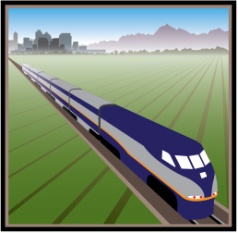 San Joaquin Trainset
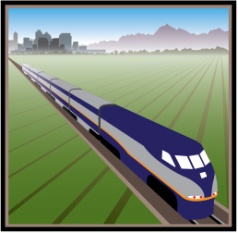 Looking Ahead
Deployment of the 7th daily round trip is the highest priority for service expansion.  
SJJPA will work with the State to secure the funding necessary for the capital improvements and the additional operating funds to enable the deployment of the 8th daily round trip.
Pursue improvements to increase frequency of service to Sacramento.
[Speaker Notes: SJJPA will focus advocacy efforts on securing the required increase in state operating funds for the 7th daily round trip…improvements for the 7th daily round trip are funded and under construction.  Expected to be completed by mid to late 2015.

$10-12 million is needed for operating funding for the 7th daily round trip and $10-12 million for the 8th daily round trip

The State needs to secure an additional $112 million in capital costs for the 8th daily round trip.]
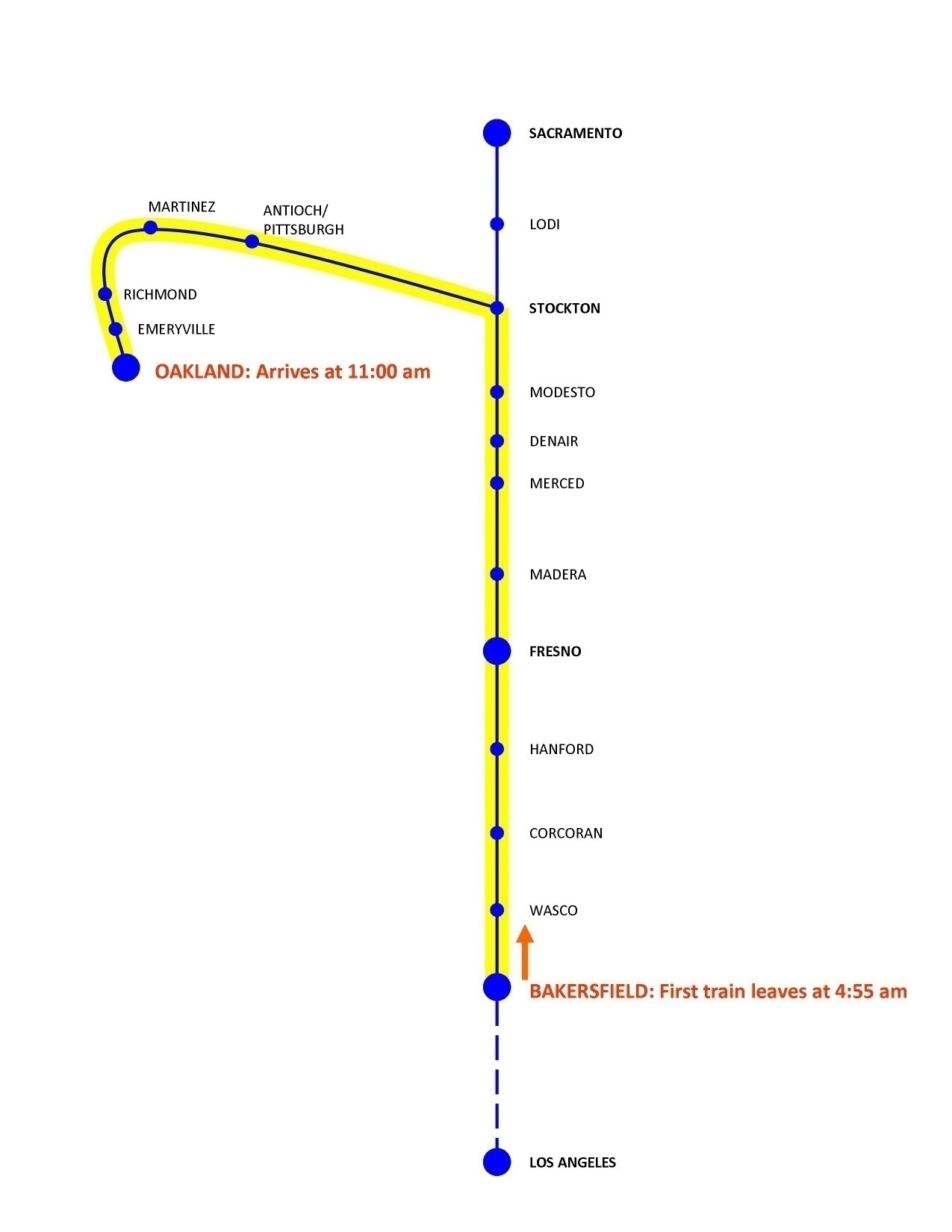 [Speaker Notes: Initiating early San Joaquin trains mid-corridor and having the last San Joaquin trains end mid-corridor may result in substantial increases in ridership and revenue.

The SJJPA will work with Caltrans, BNSF and UPRR to evaluate the possibility of having the 7th and 8th daily round trips be used by San Joaquin trains which start and end-mid corridor. 

The first daily trip to Sacramento arrives at 12:30 am and the first trip from Oakland to Bakersfield arrives in Bakersfield at 12:02 pm.]
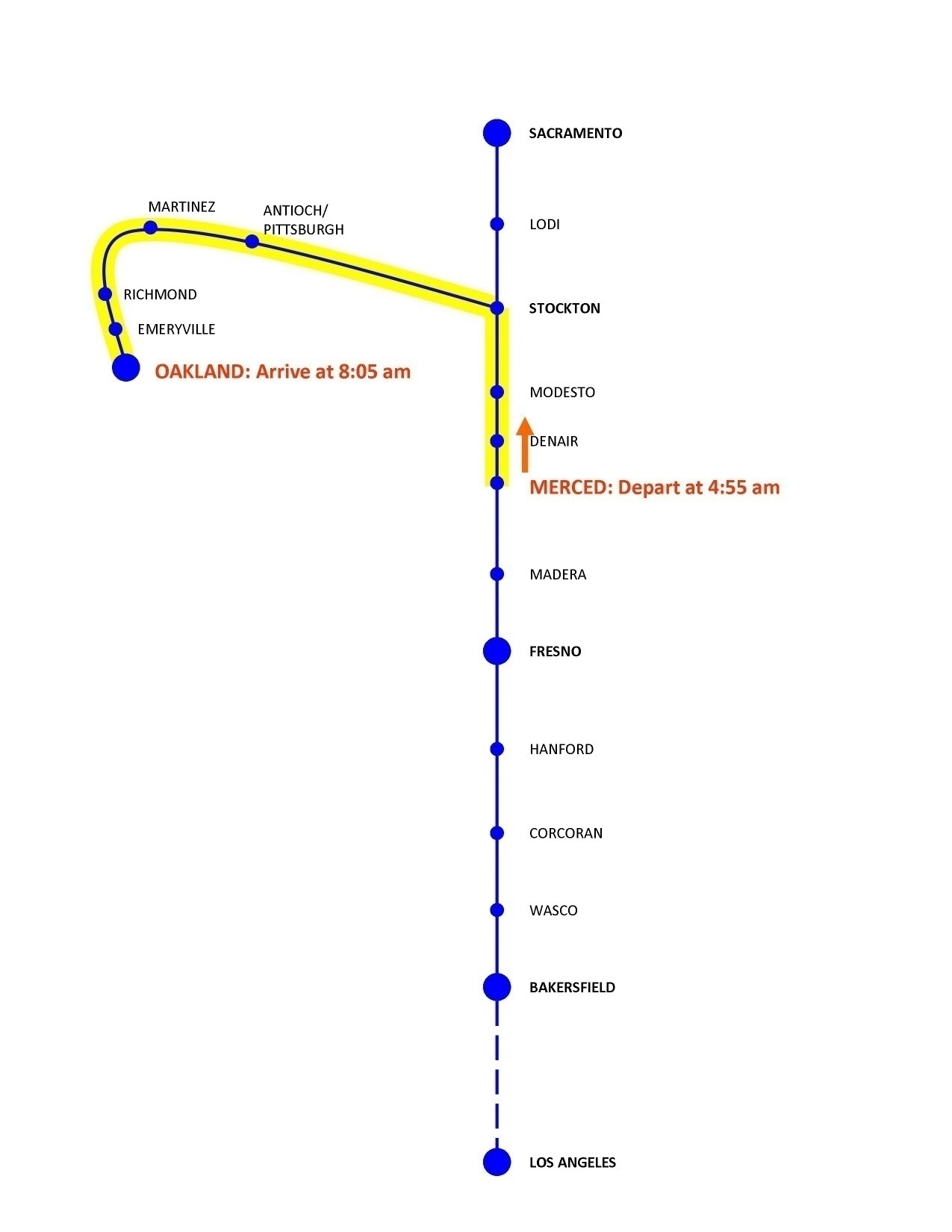 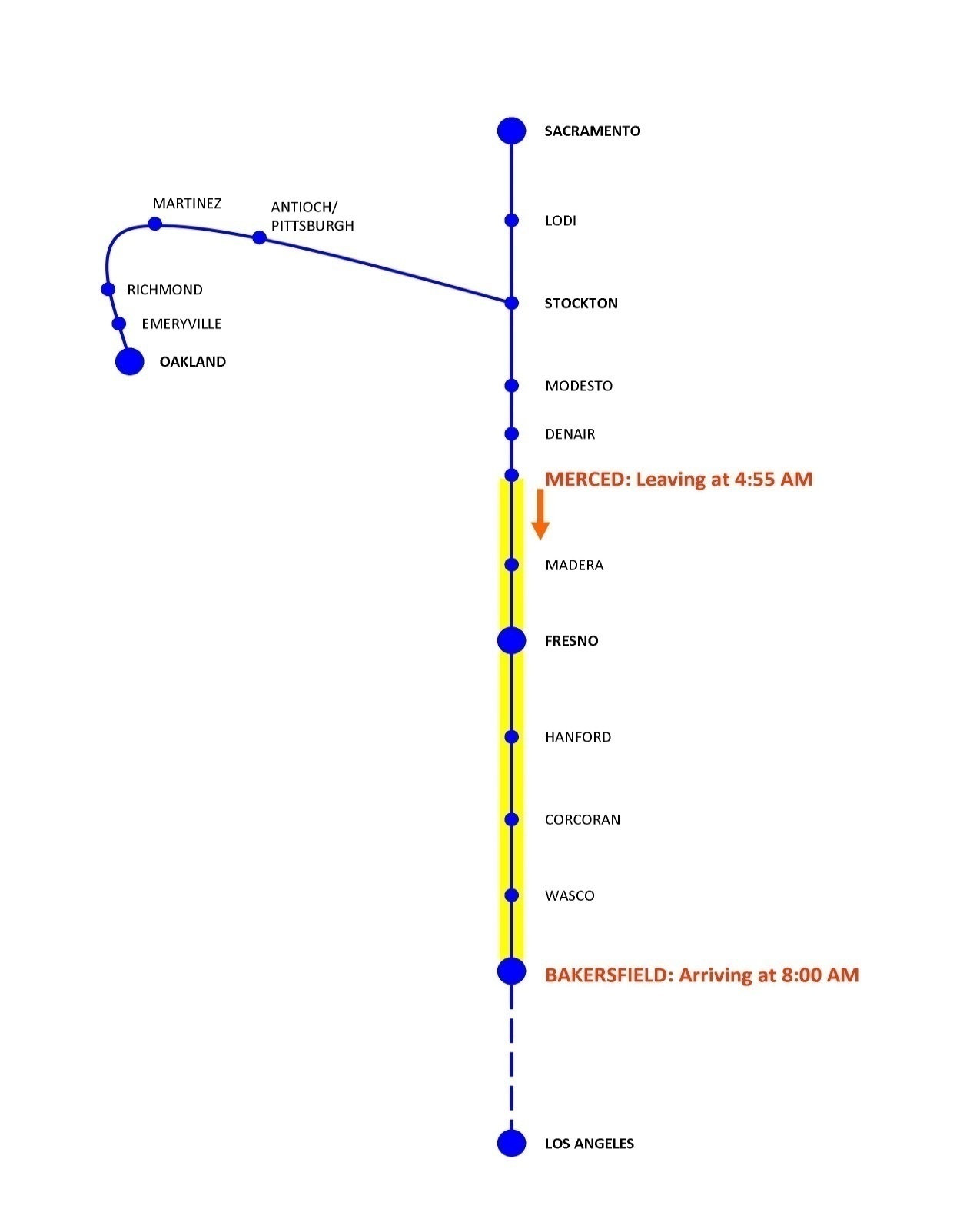 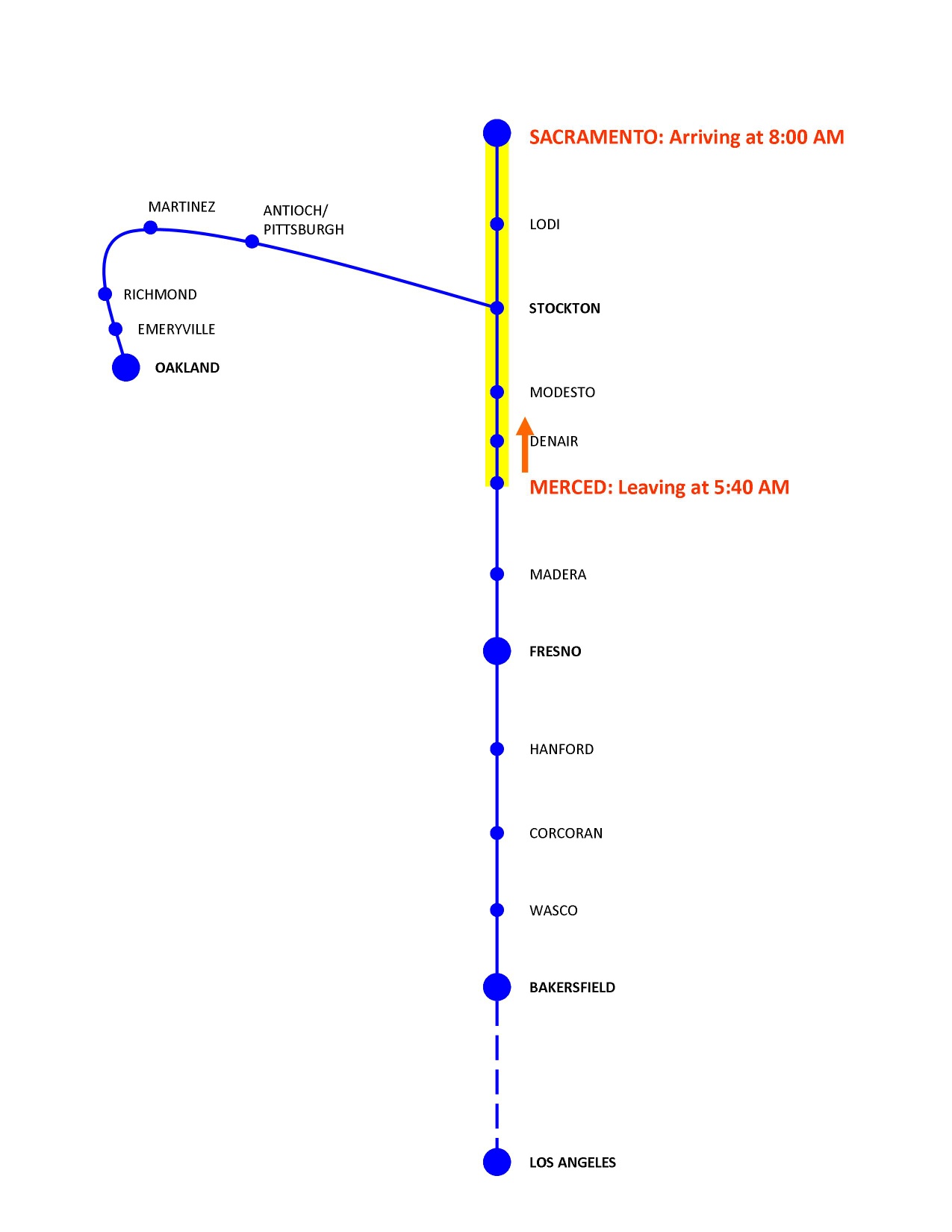 [Speaker Notes: There is a great potential market for the San Joaquin service to Sacramento if the frequency can be increased  and offered at the right time of day.  

SJJPA will work with the State, freight railroads, and CVRWG to pursue improvements of the San Joaquin service to Sacramento.]
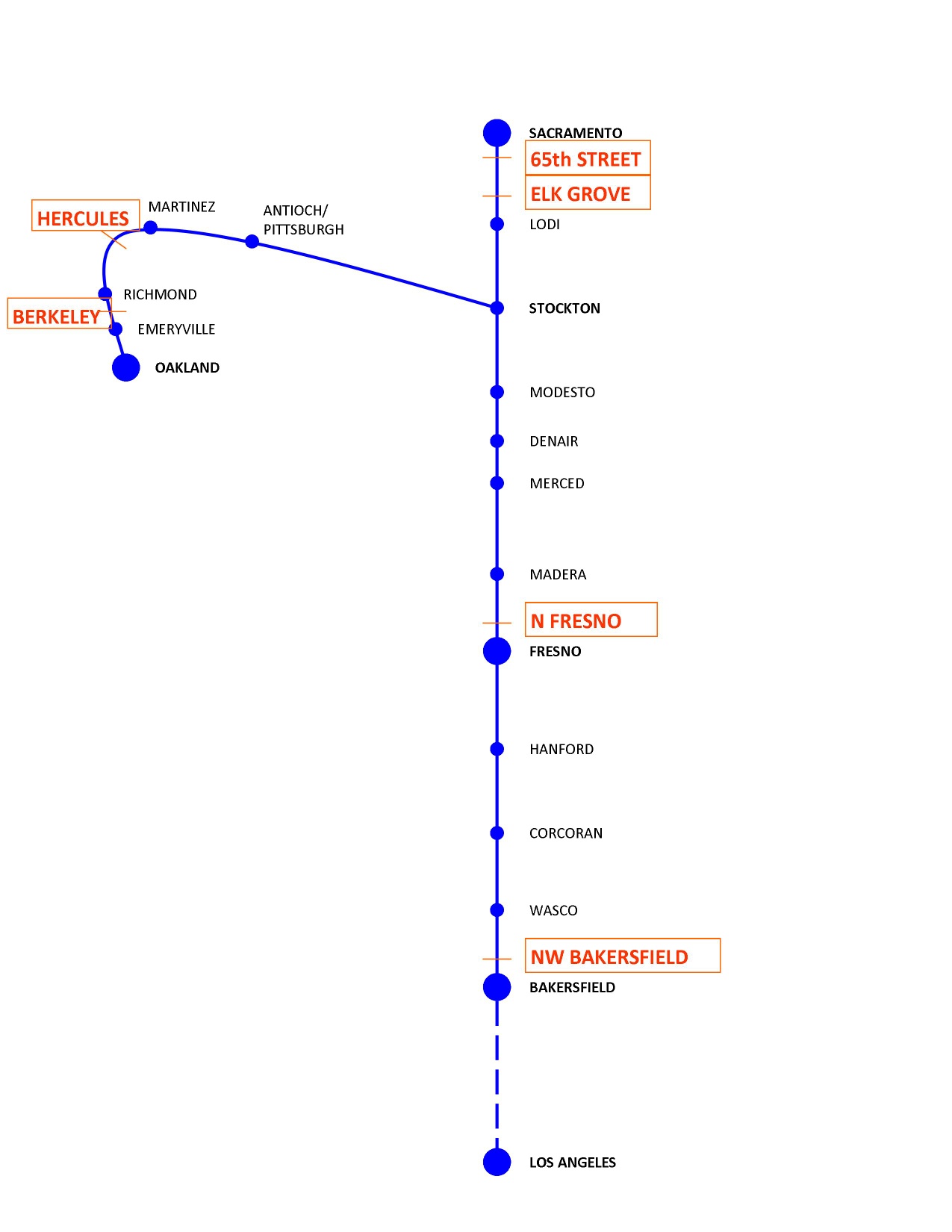 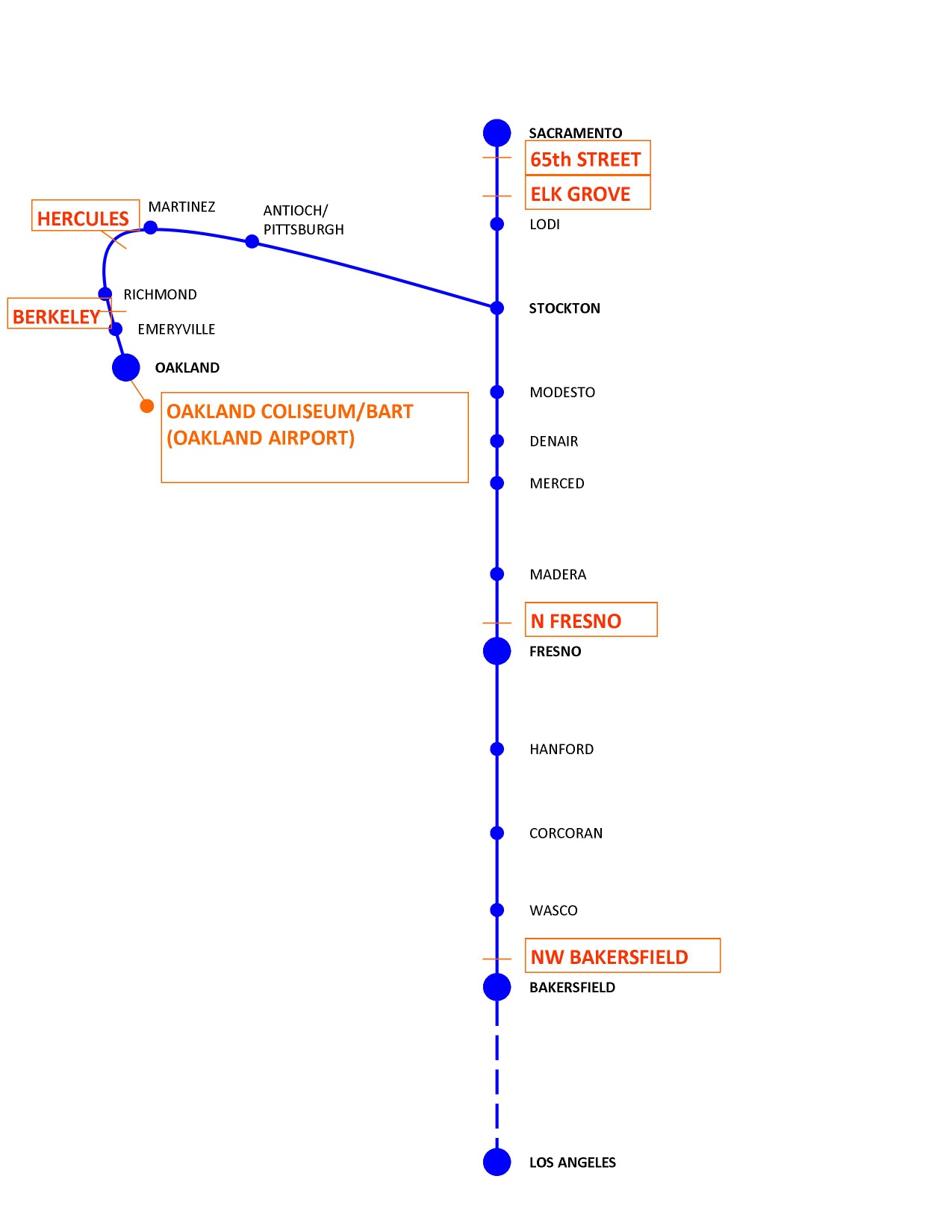 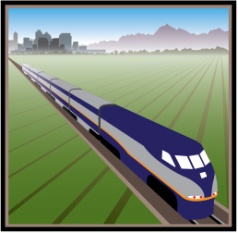 San Joaquin Joint Powers Authority
Next Board Meeting, May 15, 2015 at Stockton (555 E. Weber Ave.), at 12:30 pm
 Approve 2015Business Plan Update  
 Approve Interagency Transfer Agreement
Transfer of San Joaquin Service Management by July 1, 2015
 www.acerail.com/sjjpa
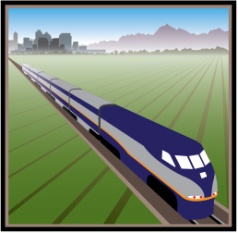 San Joaquin Joint Powers Authority
Know the San Joaquin Corridor Advocates/Decision makers:

John Pedrozo, Merced County, Chair
Henry Perea, Fresno County, Vice Chair
Don Tatzin, City of Lafayette, Vice Chair
Patrick Hume, City of Elk Grove
Vito Chiesa, Stanislaus County
Tom Blalock, Alameda County
Allen Ishida, Tulare County
Bob Johnson, City of Lodi
Doug Verboon, Kings County
David Rogers, Madera County
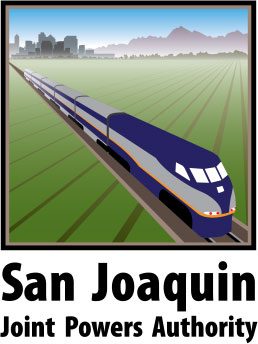 Rail Summit April 29, 2015